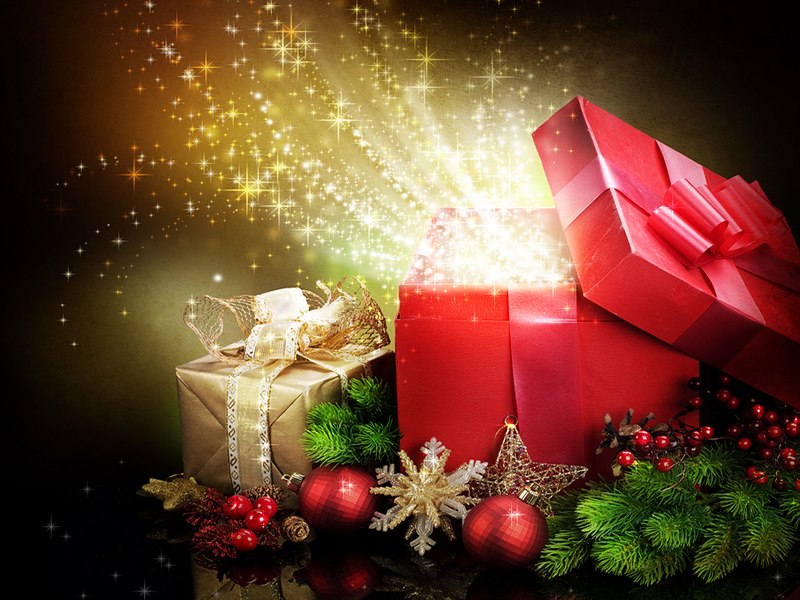 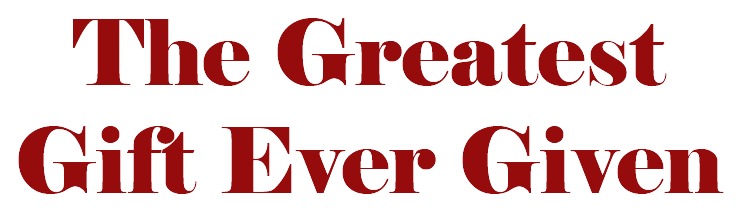 [Speaker Notes: Background image = Licensed and NOT for reuse elsewhere = to use elsewhere get a licenses from http://www.bigstockphoto.com/image-12580199/stock-photo-christmas-gifts]
A Love Gift
For God so loved the world that he gave his one and only Son, that whoever believes in him shall not perish but have eternal life.  (John 3:16)
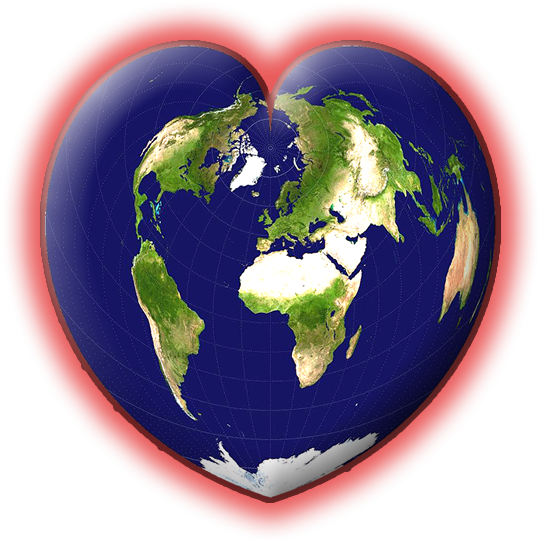 [Speaker Notes: World heart = FREE = http://commons.wikimedia.org/wiki/File:Werner-projection.jpg]
A Lasting Gift
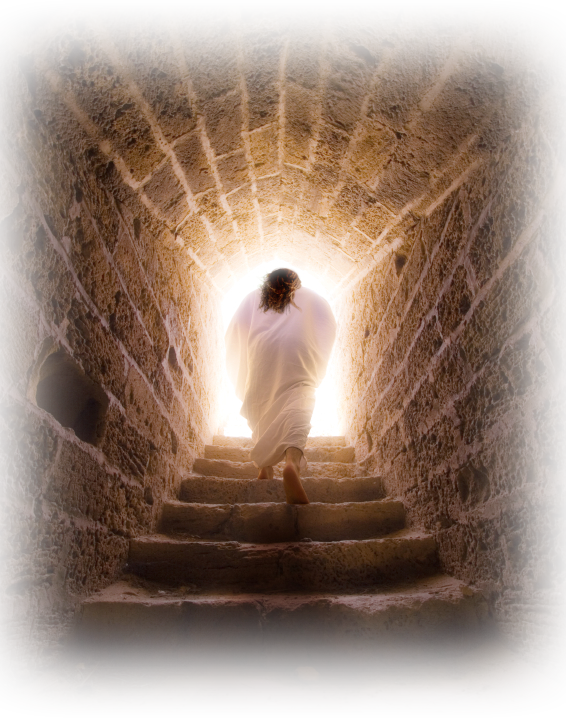 23 For the wages of sin is death, but the gift of God is eternal life in Christ Jesus our Lord. (Romans 6:23)
[Speaker Notes: Istock Image]
A Wrapped Gift
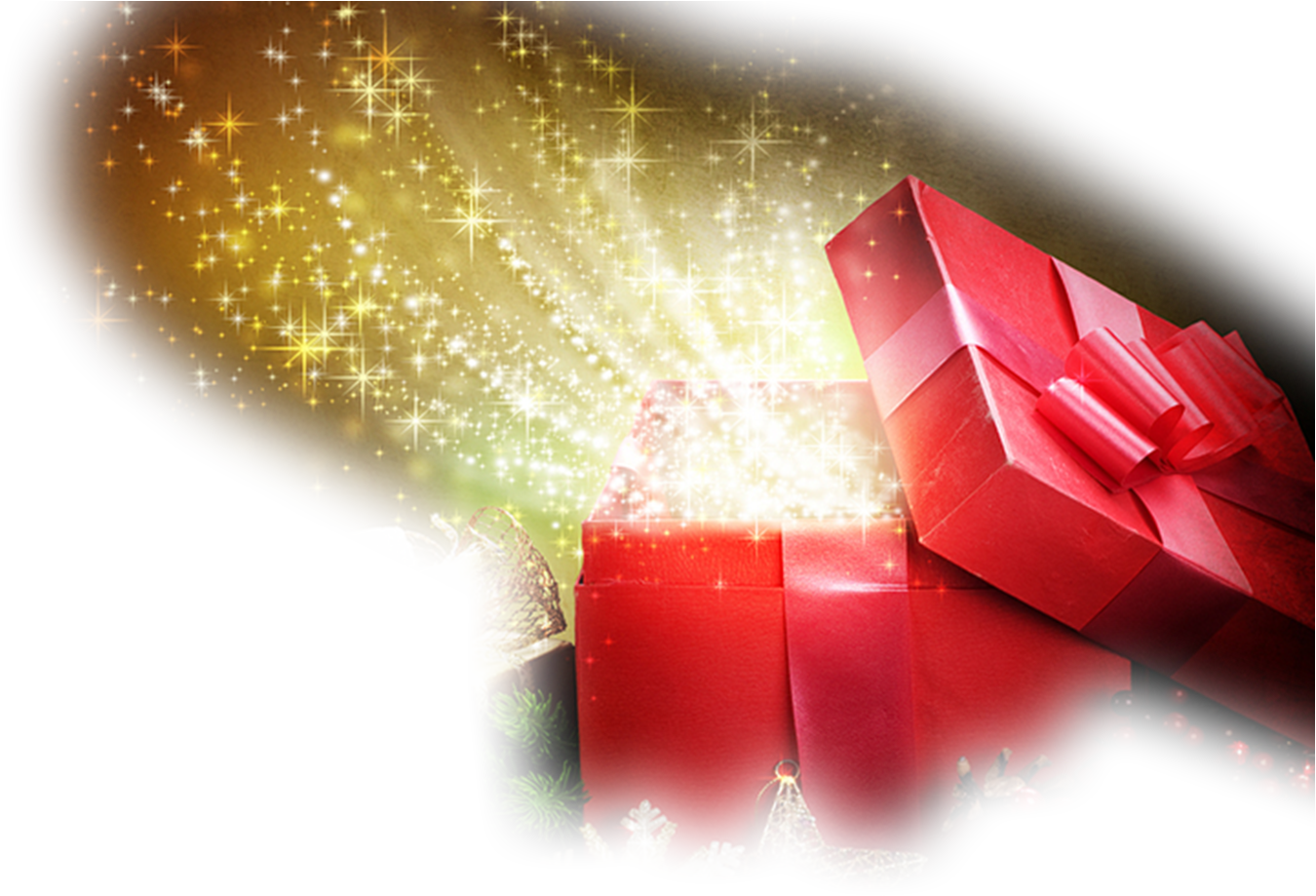 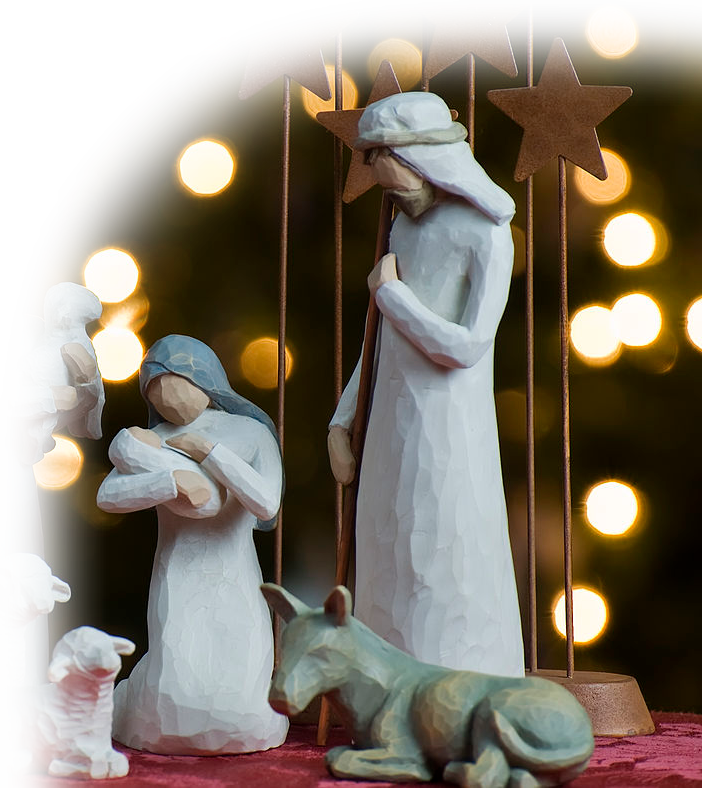 23 For the wages of sin is death, but the gift of God is eternal life in Christ Jesus our Lord. (Romans 6:23)

 4 In him was life, and that life was the light of men. (John 1:4)
[Speaker Notes: Nativity = FREE = from http://commons.wikimedia.org/wiki/File:Nativity_tree2011.jpg]
A Free Gift
8 For it is by grace you have been saved, through faith--and this not from yourselves, it is the gift of God (Ephesians 2:8)
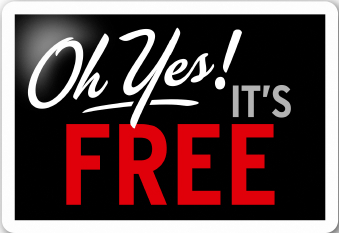 [Speaker Notes: FREE sign = FREE = from http://commons.wikimedia.org/wiki/File:Oh-Yes-its-FREE---iStock.gif]
A Valuable Gift
4 As you come to him, the living Stone--rejected by men but chosen by God and precious to him-- (1 Peter 2:4)
 7 Now to you who believe, this stone is precious. But to those who do not believe, "The stone the builders rejected has become the capstone," (1 Peter 2:7)
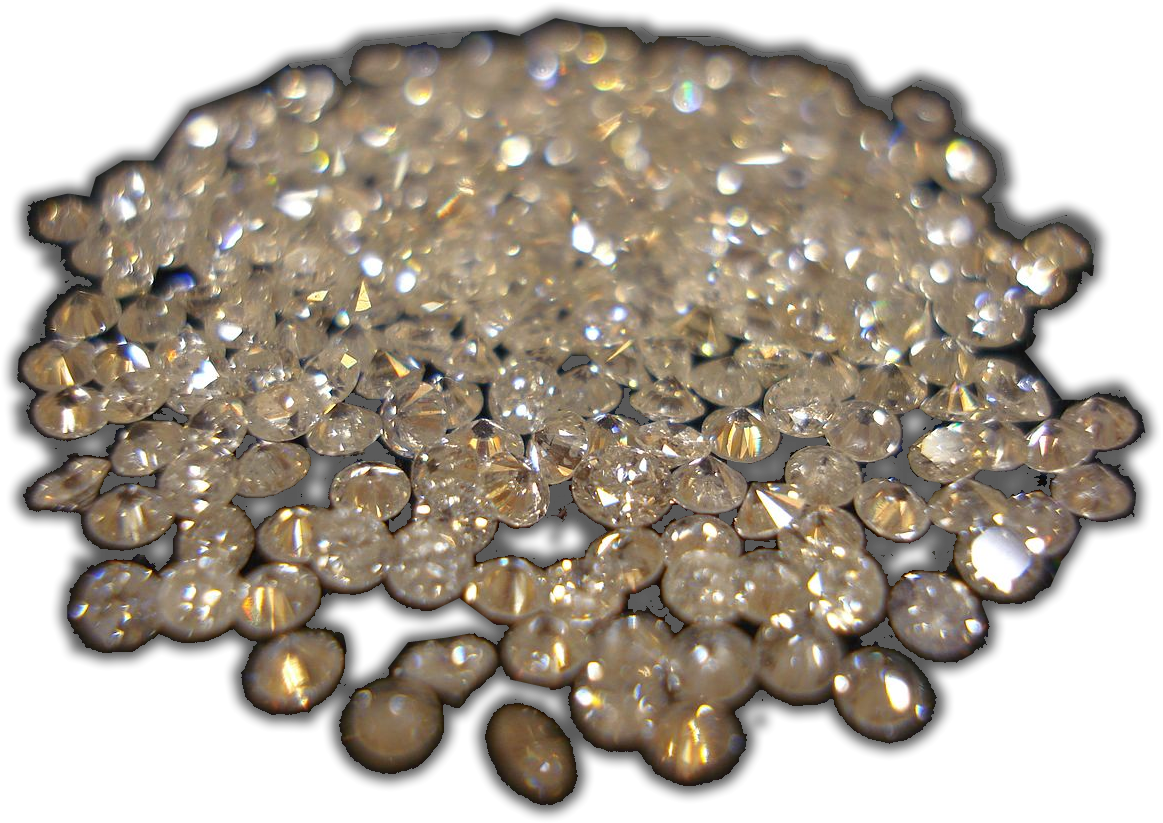 [Speaker Notes: NET = “Priceless”

Diamonds = FREE = from http://commons.wikimedia.org/wiki/File:Diamonds.jpg]
An Unmerited Gift
8 For it is by grace you have been saved, through faith--and this not from yourselves, it is the gift of God-- 9 not by works, so that no one can boast.
 (Ephesians 2:8-9)
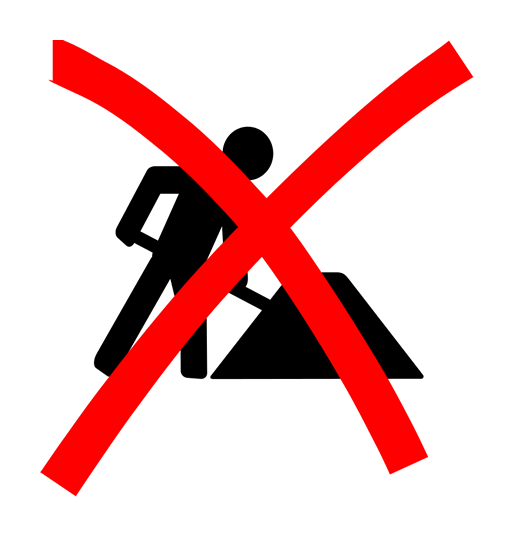 An Offered Gift
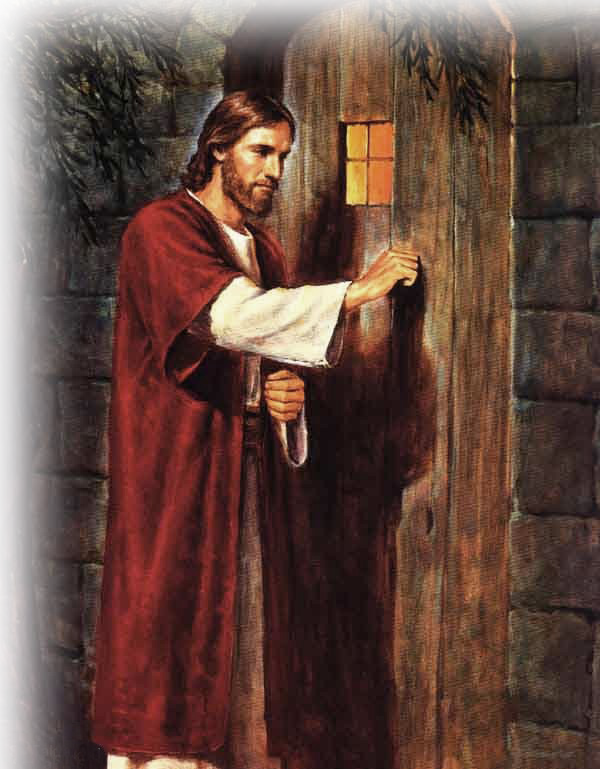 20 Here I am! I stand at the door and knock. If anyone hears my voice and opens the door, I will come in and eat with him, and he with me. (Revelation 3:20)
 16 “… that whoever believes in him shall not perish but have eternal life. (John 3:16)
[Speaker Notes: Jesus at Door = FREE = from http://www.flickr.com/photos/waitingfortheword/5560611967/sizes/l/in/photostream/]
A Received Gift
11 He came to that which was his own, but his own did not receive him.  12 Yet to all who received him, to those who believed in his name, he gave the right to become children of God …(John 1:11-12)
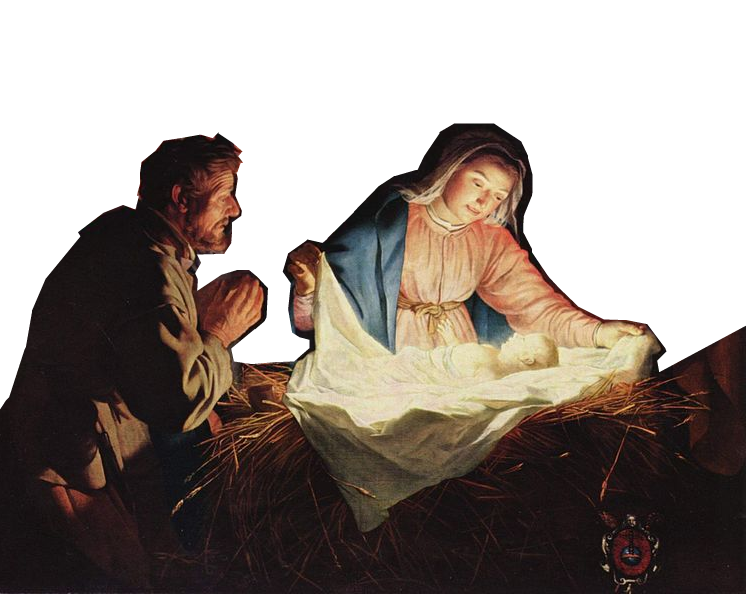 [Speaker Notes: Nativity = FREE =from http://en.wikipedia.org/wiki/File:Gerard_van_Honthorst_001.jpg]
An Indescribable Gift
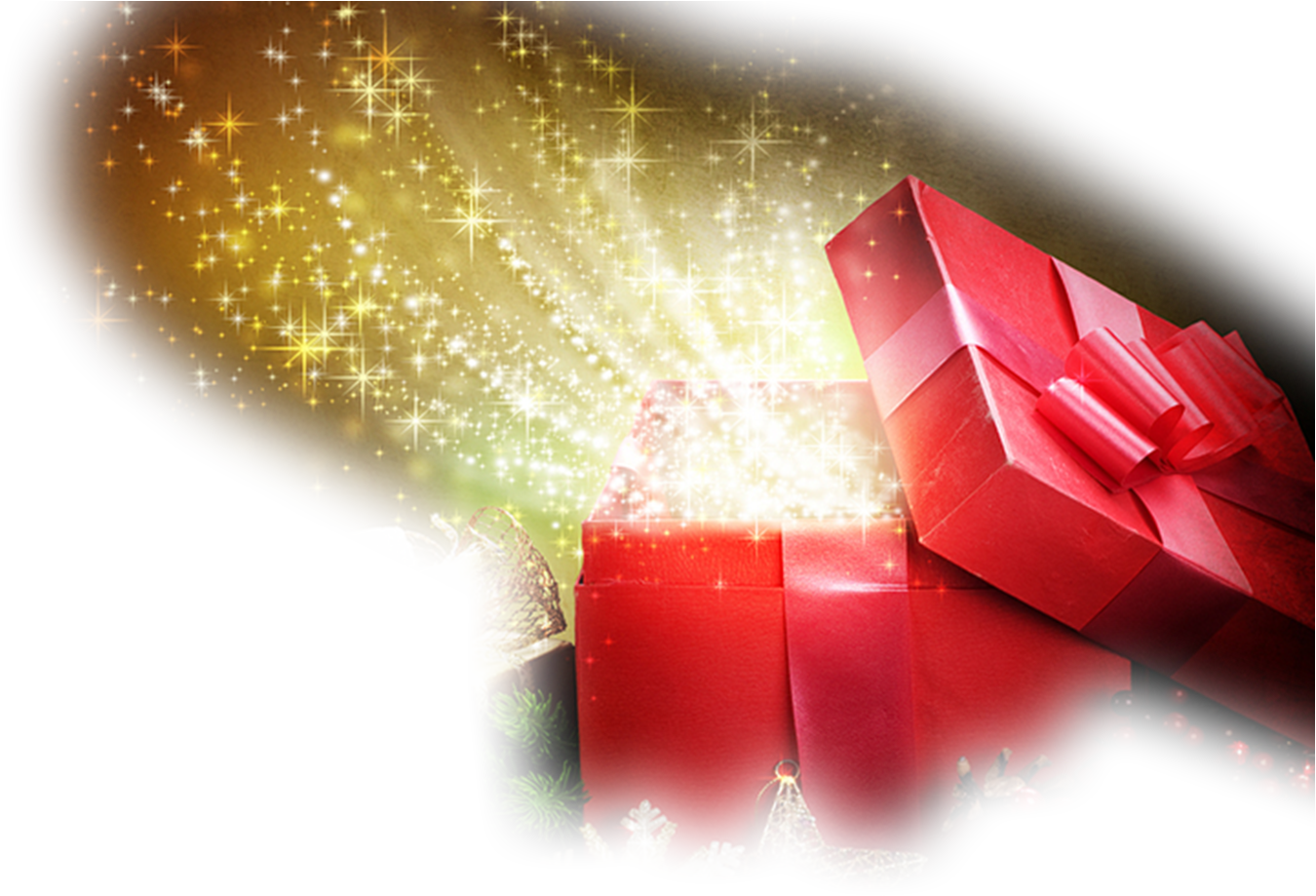 15 Thanks be to God for his indescribable gift! (2 Corinthians 9:15)